Марк Вітру́вій Полліон
римський архітектор та інженер
Марк Вітру́вій Полліон
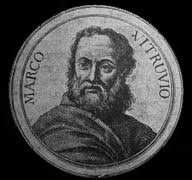 Вітрувій був вільним римським городянином, що походив із Кампанії
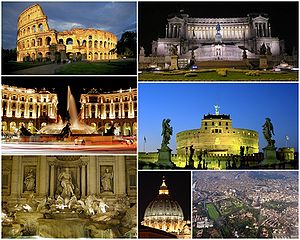 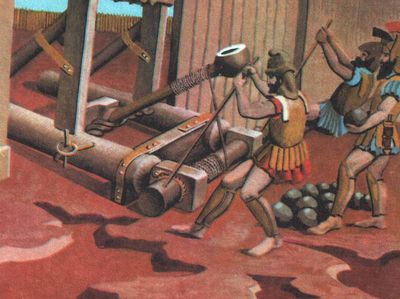 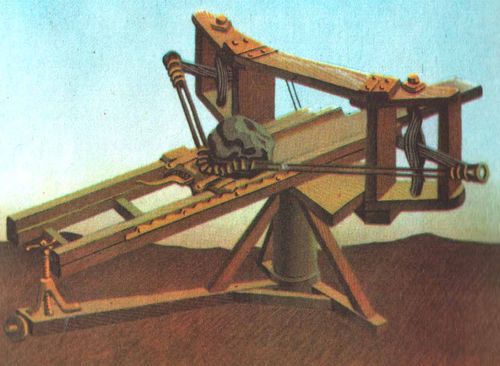 Вітрувій відомий не тільки як практик, а й як теоретик будівництва. Він — автор «Десяти книг про архітектуру» — античного трактату з будівництва й архітектури.
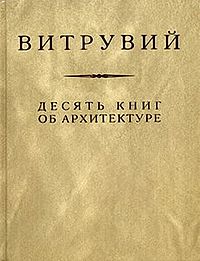 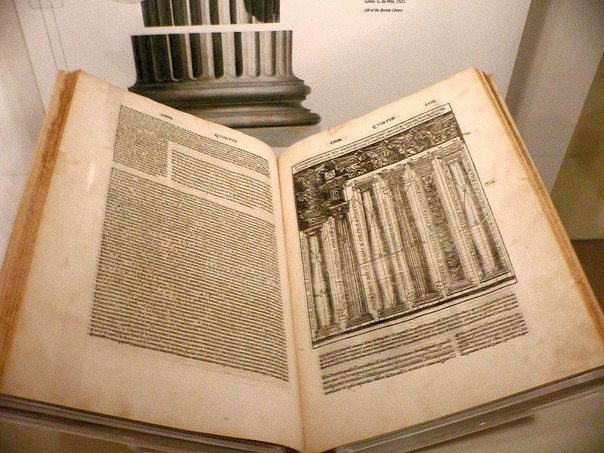 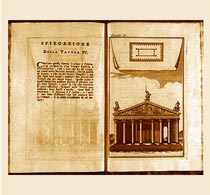 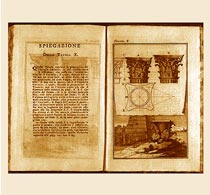 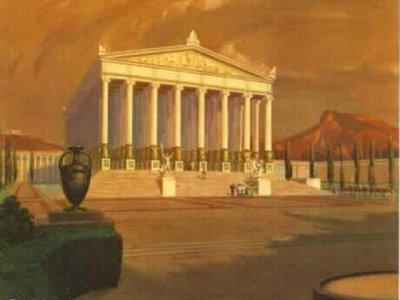 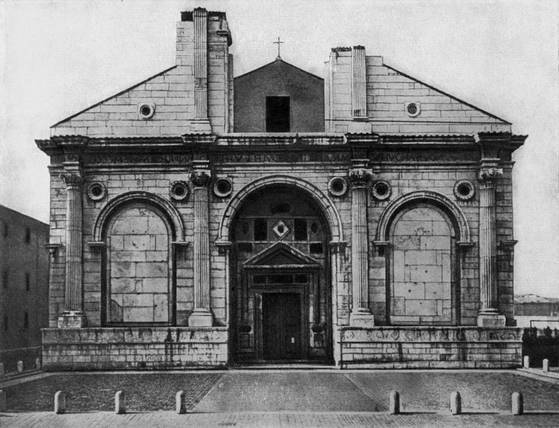 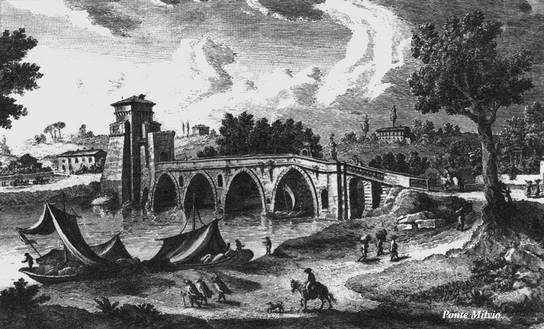 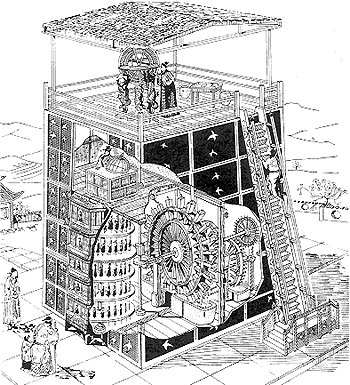 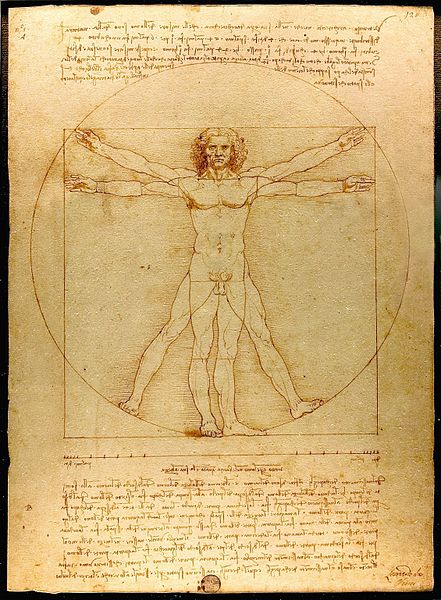 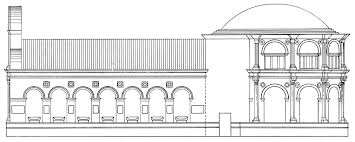